GPSRO
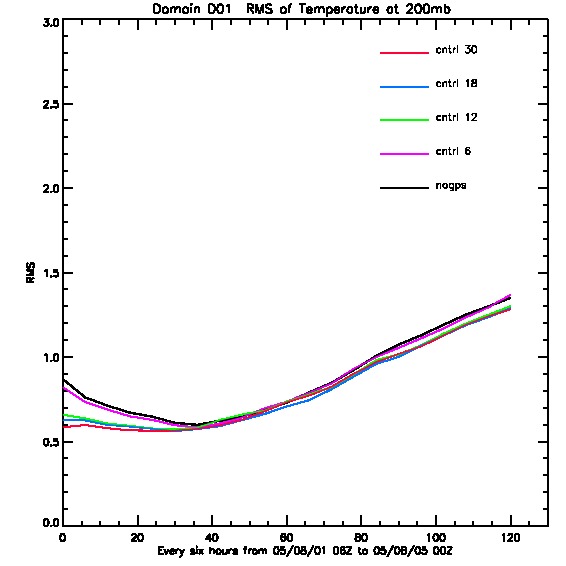 5 experiments;
no GPS, 6, 12, 18, and 30 satellites
OSSE Sampling Candidate Options
√
√
√
√
2
GEO0802 6Z
original data; 98588
data (yellow); 82334
All zero data (blue);      16254

Keep 14 Levels; 943.8, 813.7, 705.8, 627.9, 544.1,   459.1, 381.9, 306.2, 240.5, 184.4, 142, 109.8, 82.9, 63.3
Remove 9 levels : 46.9, 30.3, 19.6, 11.5, 5.7, 3.3, 1.8, 0.96, 0.1
QCD (qc_t >0.1) data (green): 41889 temperature values left
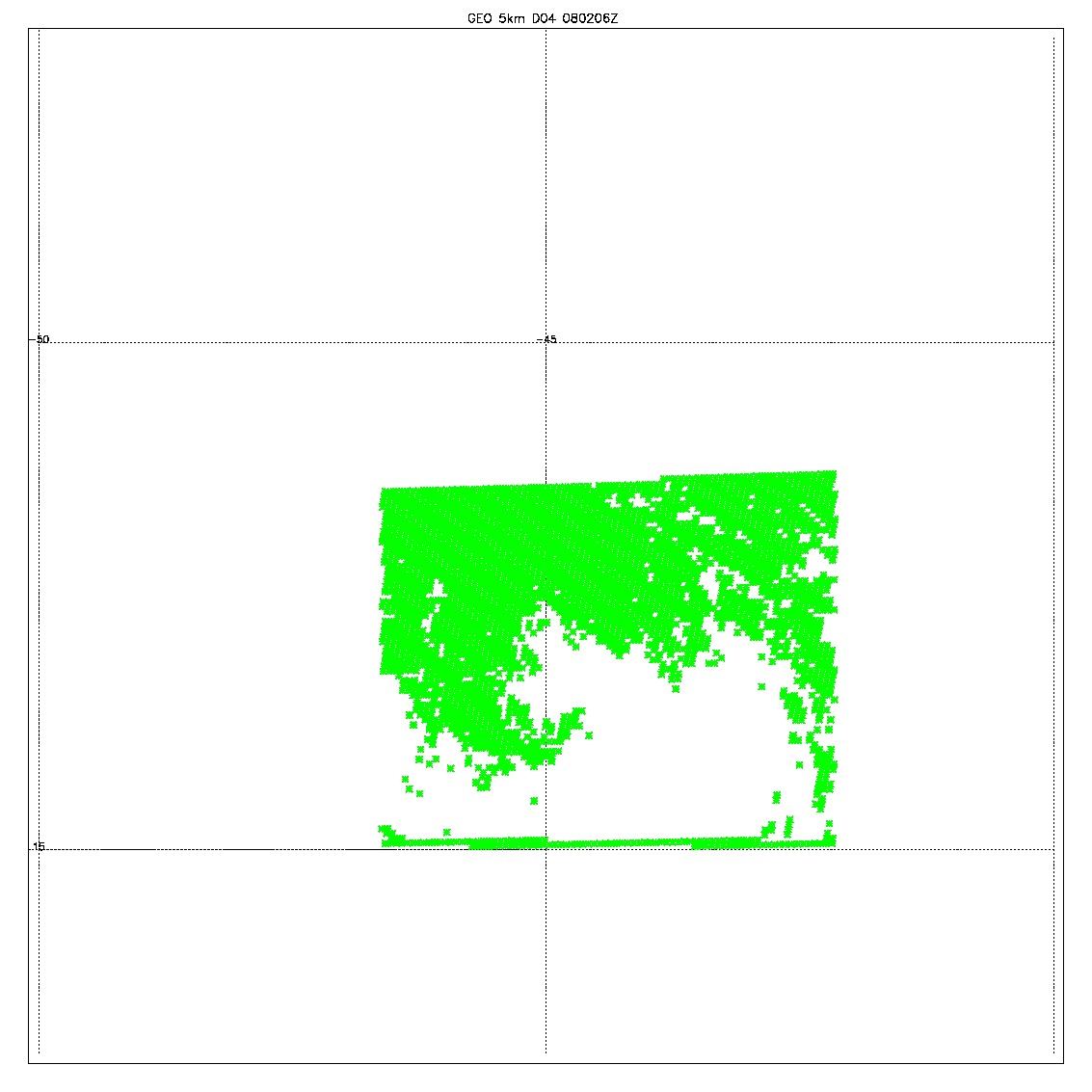 3hr cycle:
519039 temperature values assimilated per day
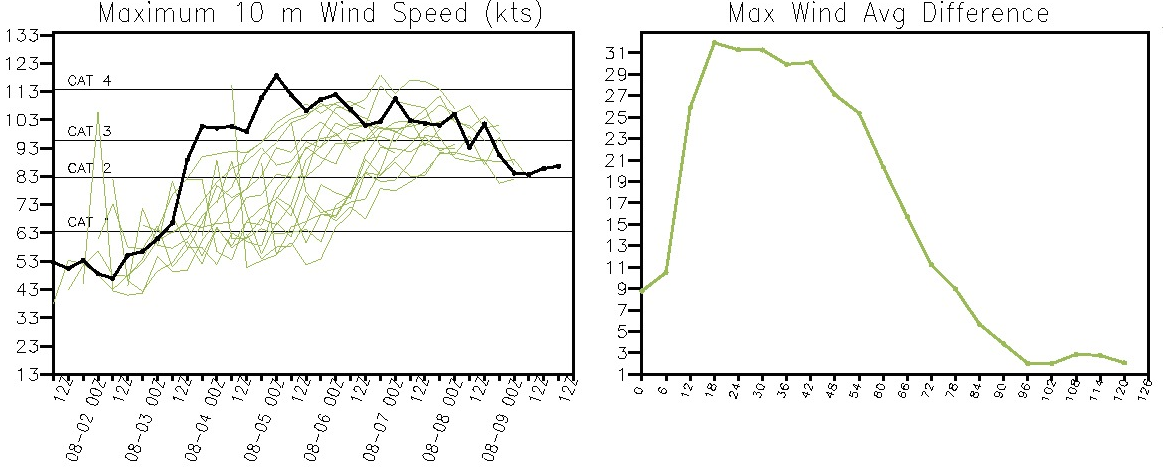 6hr cycling:
305169 temperature values assimilated per day
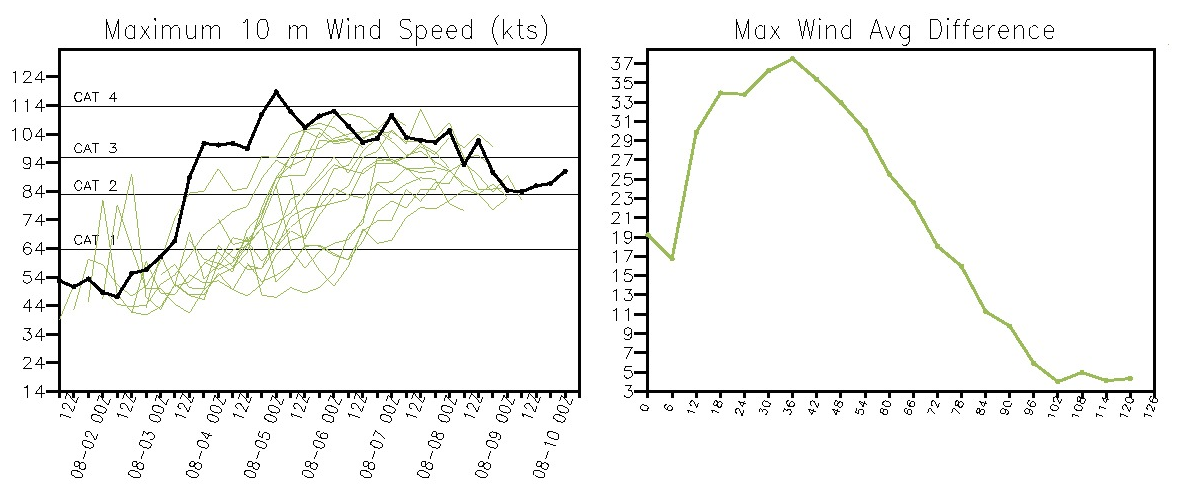 6hr cycling:
109692  temperature values assimilated per day